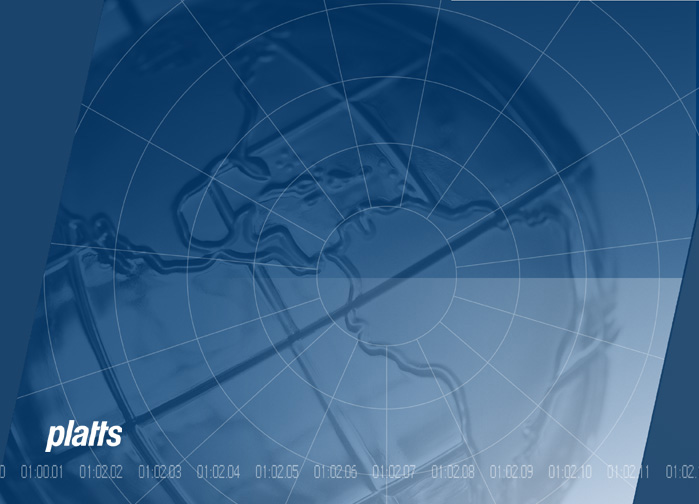 Egyptian Government Young Leaders ProgramProposed Framework
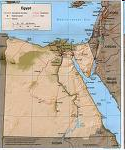 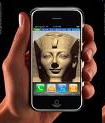 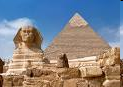 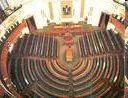 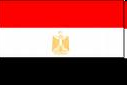 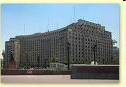 Dr. Khaled F. Sherif
Chief Administrative Officer, Africa Region
The World Bank
Overview
The objective of creating a Young Leaders Program by the Egyptian Government would be to support the development of Egypt’s most promising youth and leverage their innovative thinking and experience within the Egyptian Civil Service
The focus of the program would be to provide these youth with the highest level of education and training and to enable them to attain the tools, knowledge and experience that is on par with global benchmarks
The program structure would draw upon international best practices, and incorporate learning from the Obama Administration’s National Service Bill and the World Bank’s Young Professionals Program
Program Concept
The program would be structured such that 100 scholarships would be made available on an annual basis for graduate programs studies at the most prestigious and highest rated universities in the world
The program would focus on Master’s degrees, with a duration of 1-2 years of study 
A highly competitive assessment of students would be open to all Egyptians who have completed their high school education in Egypt (and their undergraduate studies in Egypt or abroad)
These students would then be required to return immediately upon receipt of their degree to perform three years of service in the Egyptian Civil Service
Prerequisites
Disciplines
Minimum Bachelor’s Degree in Relevant Field with Highest Honors
Public Policy, Economics, Finance, ICT, Organizational Behavior, Law
Age
Under 30 Years Old
Program Eligibility
Number of Candidates
100 per Year
Partnerships and Assessment Criteria
The program would require partnership with the leading educational institutions in the world, whose input could be drawn upon for the assessment criteria for student selection
In exchange, these universities would be asked to retain a small number of ‘seats’ for students to attend programs within their university every year
The universities selected would be based on international rankings, with a focus on the very best universities within target programs
The final selection would be made based on the criteria and process managed by the Egyptian Government, which can draw upon experts from these universities if they deem that to be necessary
Target Universities
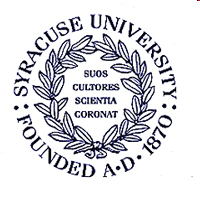 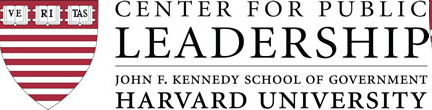 Public Policy
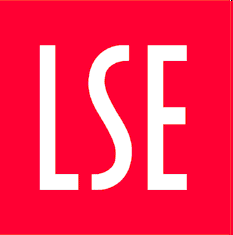 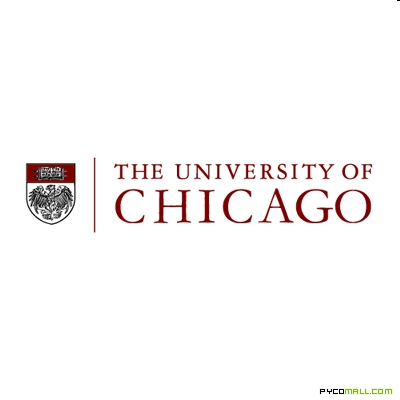 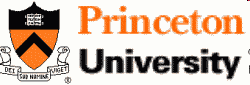 Economics
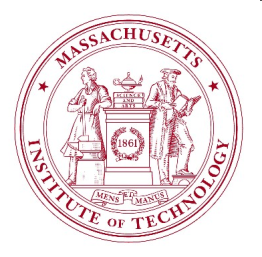 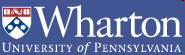 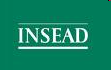 Finance
Target Universities
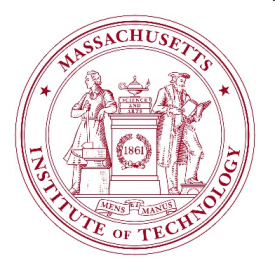 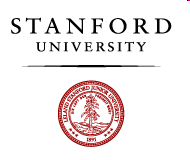 ICT
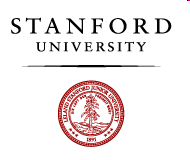 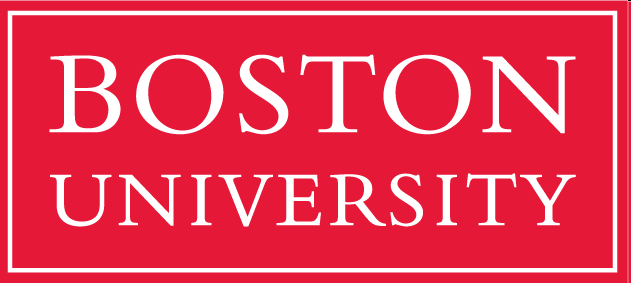 Organizational Behavior
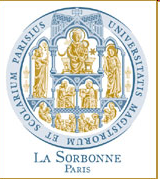 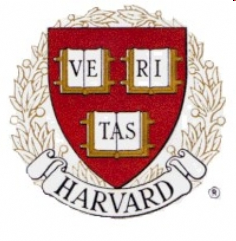 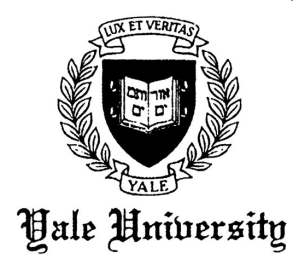 Law
Candidate Distribution
Public Policy
Economics
Finance
20 Candidates
20 Candidates
20 Candidates
ICT
Organizational Behavior
Law
10 Candidates
20 Candidates
10 Candidates
Candidate Responsibilities
Upon completion of the program, candidates would be required to return to Egypt to participate in a three year rotational program that would be structured as follows:




These would be contractual obligations that they would agree to prior to beginning the program, and candidates would not able to opt out of them unless there are exceptional circumstances and they reimburse the government for all expenses (including housing and stipends) in additional to a fine
Public Sector Organization
Governorate
Public Sector Organization
1 Year
1 Year
1 Year
Candidate Responsibilities
In the first stage of the rotation, candidates would join a public sector organization that is specialized to their relevant field of study
For example, a candidate who has completed their degree in finance could join the Capital Markets Authority
This would provide them with exposure to the market and enable them to immediately begin putting their experiences to work
They would then rotate to a governorate, with an emphasis on those governorates having the greatest development needs
Candidates could also target governorates with human resource deficits in areas where they are specialized, such as those lagging the most in ICT adoption
Finally, they would spend their final year in a cabinet ministry responsible for policymaking and oversight in the disciplines where these candidates have studied and now have significant hands-on experience
Sources of Funding
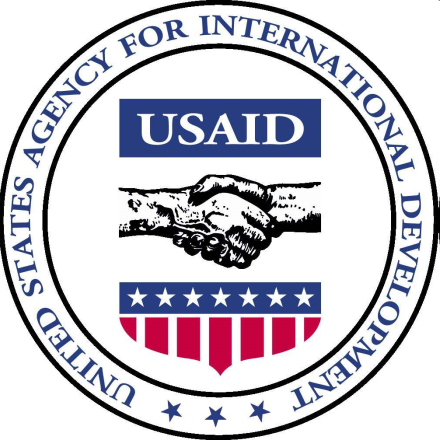 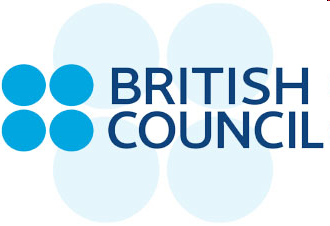 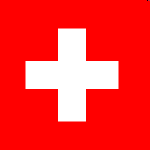 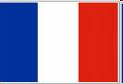 French Government
Swiss Government
Program Completion
Upon completion of the program, the candidates would potentially be offered an opportunity to remain in the Civil Service if their performance is deemed to be exemplary
In such cases, a unique pay scale would need to be established for these Young Leaders
However, candidates would now be free to opt out of the civil service—having completed their mandated period of work—and join the public sector
Even in these instances, the Government is likely to see a significant return on its investment, through taxation and workers remittance flows back to Egypt if these individuals opt for positions abroad